High Quality Credentialing
MACAE Conference
October 18, 2016
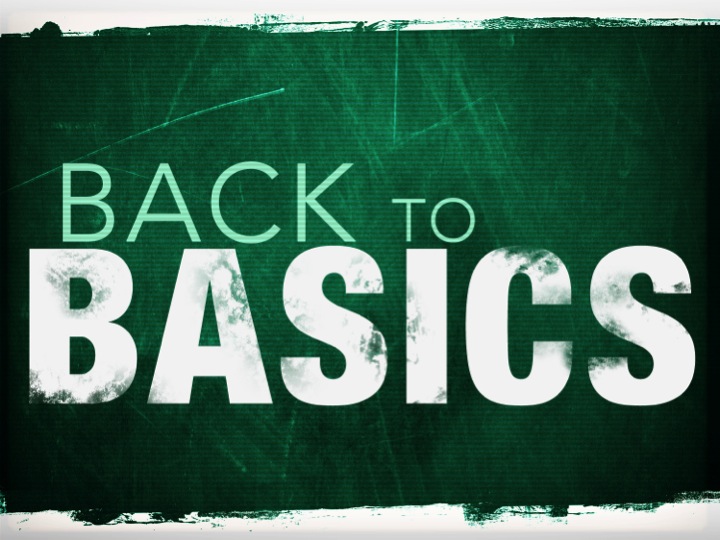 What is an industry recognized credential?
Industry recognized credentials are sought or accepted by employers within the industry or sector involved, and are a recognized, preferred, or required credential for recruitment, screening, hiring, retention, or advancement purposes.
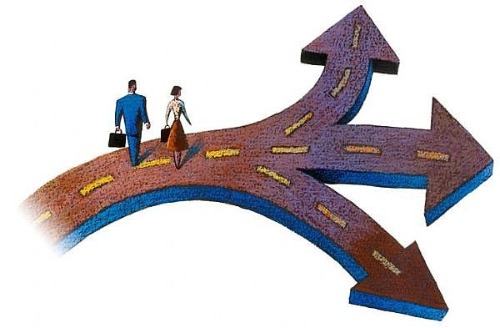 Defining Credentials
Credential Criteria
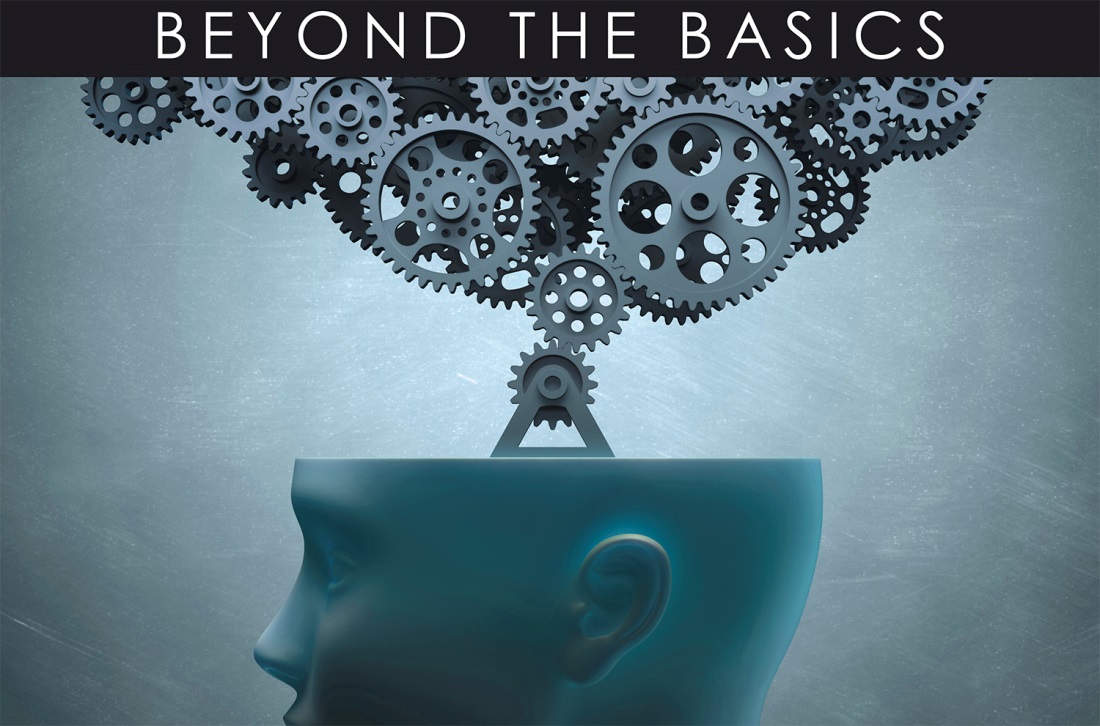 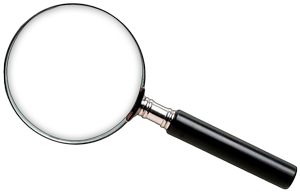 Ask Yourself
Program descriptions in college or training provider catalogues
Occupational licensing and certification requirements by the certifying agency
Is the program comprised of more than one course?
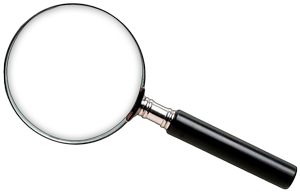 Ask Yourself
Lesson plan(s) and curriculum 
Class syllabus 
Prerequisites - i.e., the program is completed through a series of training activities that build upon each other to expand the student's breadth and depth of knowledge and skills. 
Evidence based on lesson plans, curricula, etc. that instructors typically teach the course in the same sequence, according to the same schedule, each time the course is offered.
Does the training program have a clear structure and standardized mechanism of delivery?
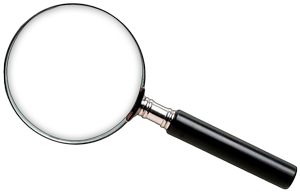 Ask Yourself
Job qualifications or pre-requisites (e.g., licensure, certification or any other evidence the prospective employee must provide as evidence of competency in order to be hired). 
Once all training and testing is completed, what does the student obtain for his/her effort? (e.g., license to practice, certificates of competency, eligibility for higher levels of training and education). 
The individual can perform the work required by the occupation without additional training immediately after hiring. For example, an emergency medical technician (EMT) can perform Cardiopulmonary Resuscitation (CPR) on a patient at the time of hiring by an ambulance service.
Does the program fulfill a specific set of occupational requirements with clear and measurable goals and objectives?

Will the credential holder be able to function effectively on the first day on the job/early in employment with minimal supervision?
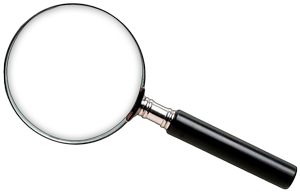 Ask Yourself
Employer hiring standards within the industry. 
Evidence of reciprocity across state or regional borders (i.e., no further training is required to secure the same job in another location, or minimal training requirements to account for regulatory differences associated with State licensing and certification laws/regulations.)
Are the skills truly transferrable?
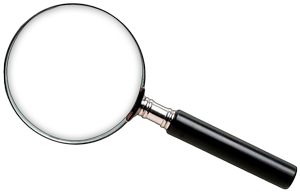 Ask Yourself
Eligibility requirements for certificates, licenses or credentials. 
Continuing education requirements to renew certificates, licenses or credentials. 
Length of time a certificate, license or credential is valid. 
Recertification requirements after a certificate, license or credential has expired. 
Employer requirements for maintaining current certification, licensure or credentials. 
Employer prerequisites to employment that state a preference for applicants with the certificate/credential.
Is there evidence that the program provider will not award the credential should the participant fail to meet required standards?
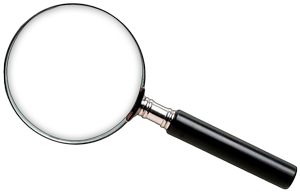 Ask Yourself
A written test must be passed to qualify for a license, certificate or credential. 
A practical skills test (if applicable) must be passed to qualify for a license, certificate or credential. 
The training program and courses have clearly stated pass-fail criteria that apply to all students.
How is successful program completion determined?
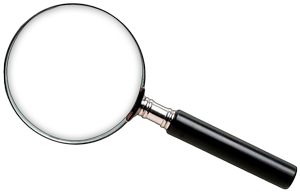 Ask Yourself
Who issues the certificate or license?
Is the issuing party listed in Training and Employment Guidance Letter (TEGL) 15-10?
Issuing Parties
Why Credentials Matter
By 2018, over two-thirds of American jobs will require some post-secondary education or training, with nearly one-third of all jobs available to those with an associate’s degree.
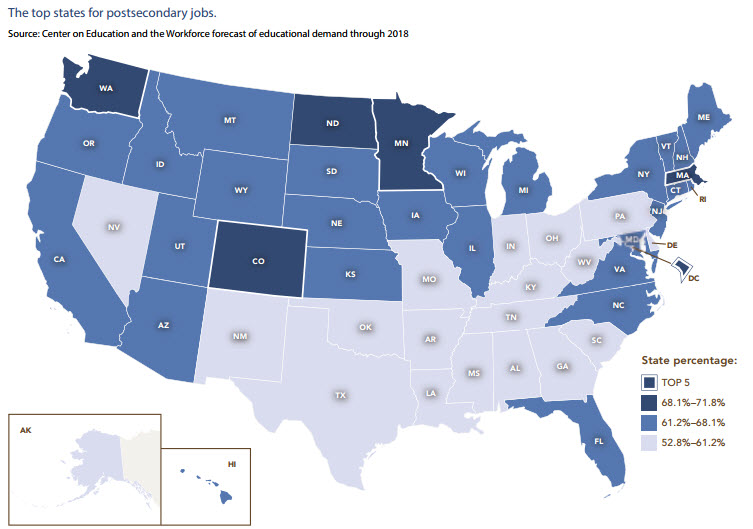 Which states will lead the nation in job openings requiring postsecondary education?
Why Credentials Matter
Jobs requiring post-secondary education pay a significant premium over many jobs open to those with just a high school degree.
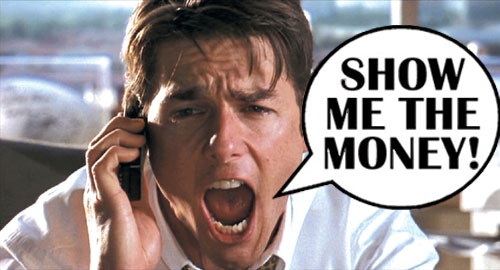 Begin challenging your own assumptions. Your assumptions are your windows on the world. Scrub them off every once in while, or the light won't come in. –Alan Alda
Colleges and universities represent only 35 percent of the entire postsecondary education and training system. 

The rest consists of on-the-job training, formal employer-provided education programs, military training, apprenticeships, and a variety of other programs.
https://cew.georgetown.edu/wp-content/uploads/2014/12/fullreport.pdf
National Dialogue
Lack of Common Language for Describing/Comparing Credentials Confuses: 
- Employers	- Educators
- Students	- Job Seekers
- Regulators	- Certifiers

Misalignment & Inefficiencies:
-  Misalignment of what industry says they 
   need, what educational opportunity  
   /training produces (outcomes), and what   
   the industrial credentialing organizations 
   test
Growing Number & Type of Labor Market Credentials:
- Degrees     	 - Diplomas
- Certifications 	 - Licenses
- Apprenticeships   	  

Growing Uncertainty About Meaning, Content, Quality, Value: 
- Competency/Credit Hour
- Prior Learning
- Multiple Schools
- Application/Academic
- On-line
- Industry Recognized
What is badging?
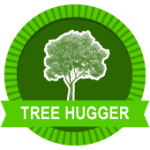 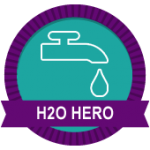 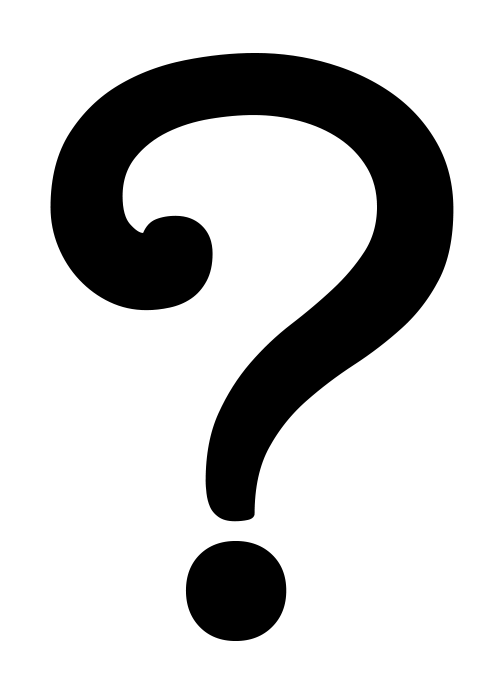 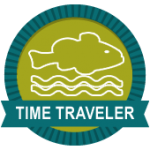 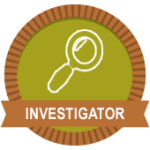 Digital badges are a validated indicator of accomplishment, skill, quality or interest that can be earned in various learning environments.  We have yet to review a badge, or series of badges, that results in a credential meeting the criteria found in TEGL 15-10.
State and Local DialogueDownload Here
Fast Facts
Click here to give it a try
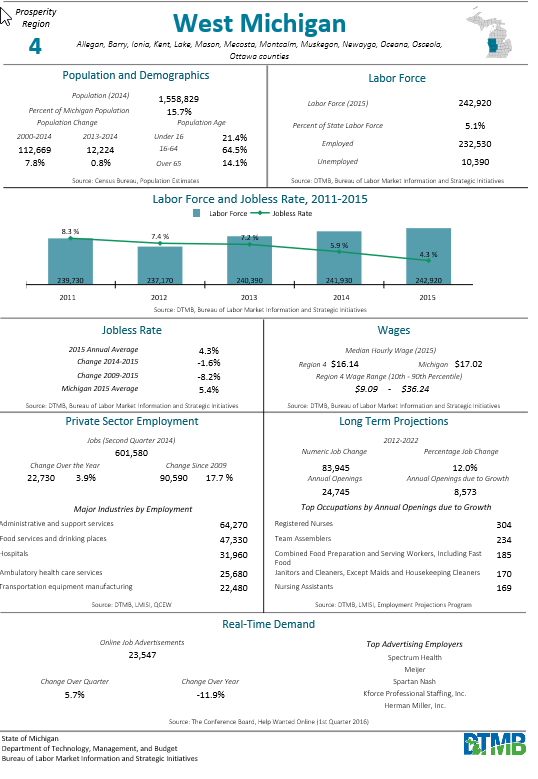 Highlight:
Regional 
Fast Facts
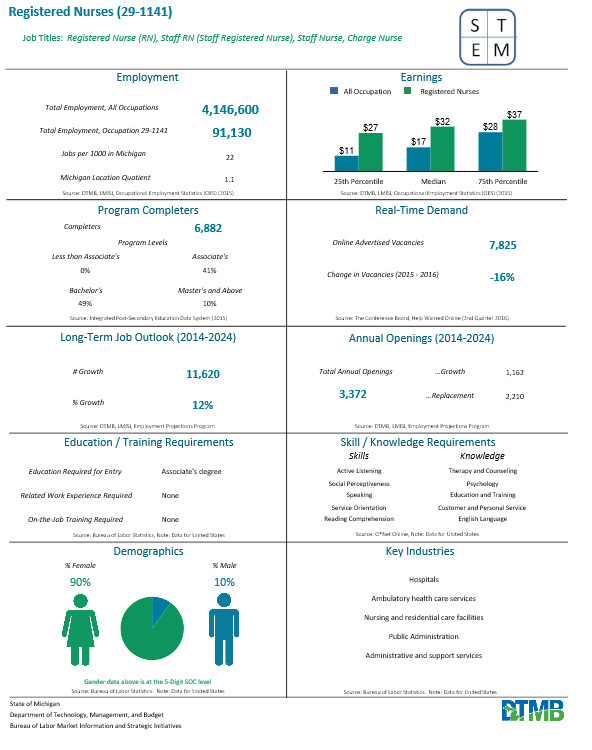 Highlight:OccupationFast Facts
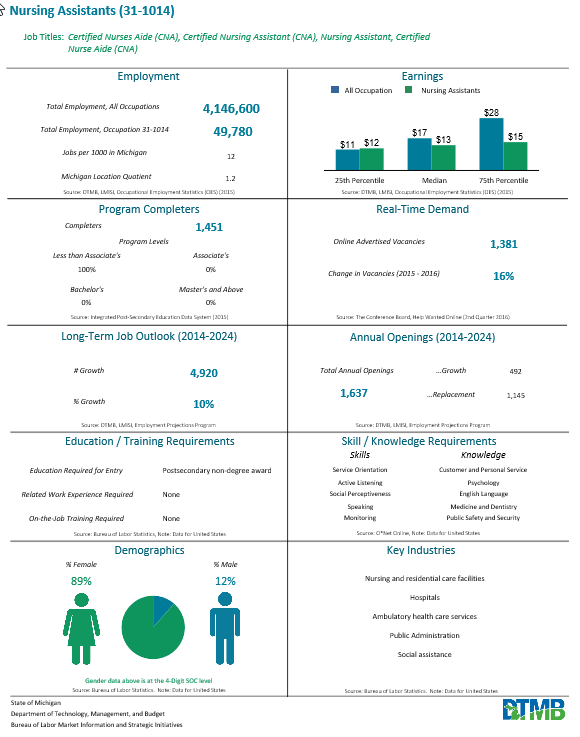 Career Path Option
Is the occupation suitablefor the participant?
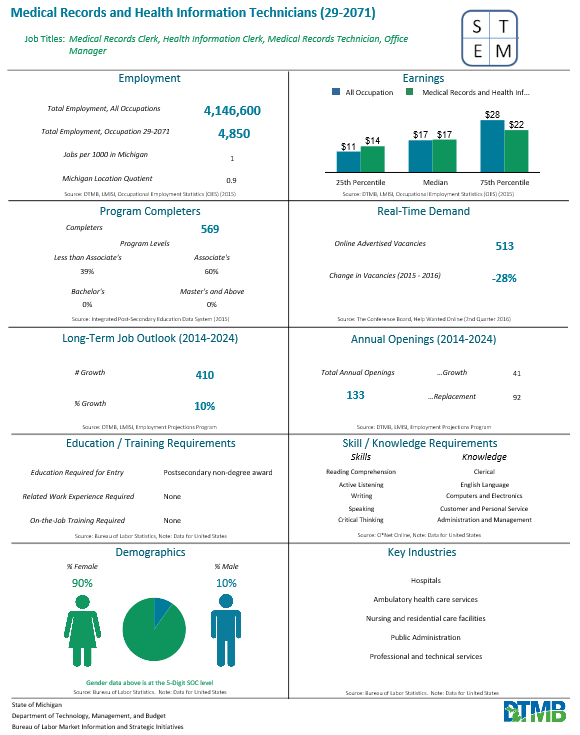 Plan B
There is always a way to turn a problem into an opportunity.  
Find it. –Josh Linker
Best Practice:Michigan Works! Agency in partnership with Mid-Michigan Community College and Montcalm Community CollegeView the web page here.
Best Practice Continued
Rapid Response Recruitment Flyer
Best Practice:Great Lakes Bay in partnership with Delta CollegeVisit the webpage here.
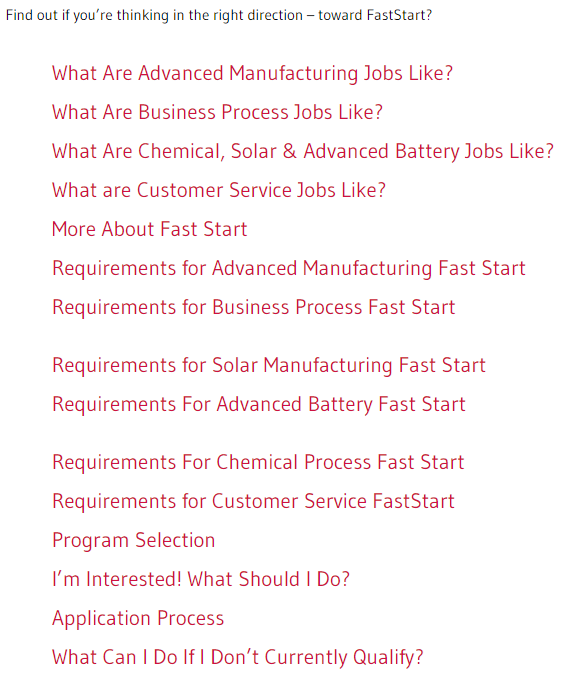 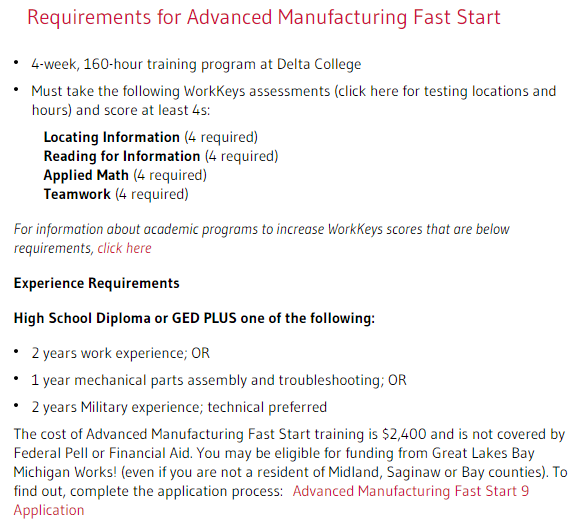 Fast Start Application
Fast Start Application Continued
Fast Start Results: October 20th, 2008 through August 24, 2015
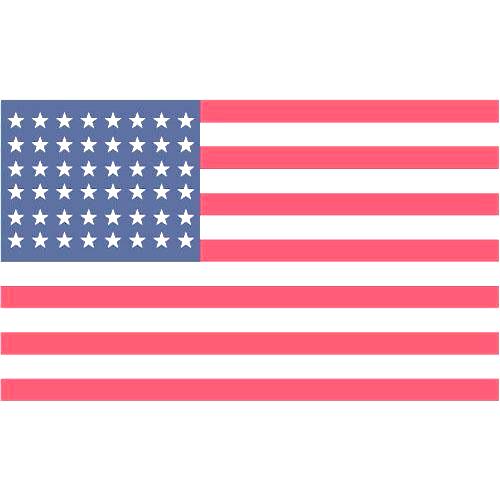 Who are we missing?
Veterans
Priority of Service

Discharged may mean Dislocated Worker
	Category: Has been terminated or laid off or has 	received a notice of termination or lay-off from 	employment; 	TEGL 22-04 states that a discharge from the military under honorable 	circumstances meets this “termination” criterion.  (Discharge from 	active duty does not necessarily mean retirement, but rather may mean 	recently returned from an active deployment or other.)

Joint Service Transcripts (JSTs)
* Download at https://jst.doded.mil/official.html
The JST is an official transcript tool that validates and documents professional military education, training, and occupational experience of service members and veterans.
JSTs include military schooling and work history.
Transcripts are certified by American Council on Education, who specializes in translating military training into college credit. 
Free online viewing and ordering service.
[Speaker Notes: Michigan Department of Corrections accepts Joint Services Transcripts to meet the 15 credit minimum required to enter the academy.]
Who is asking veterans for JSTs?
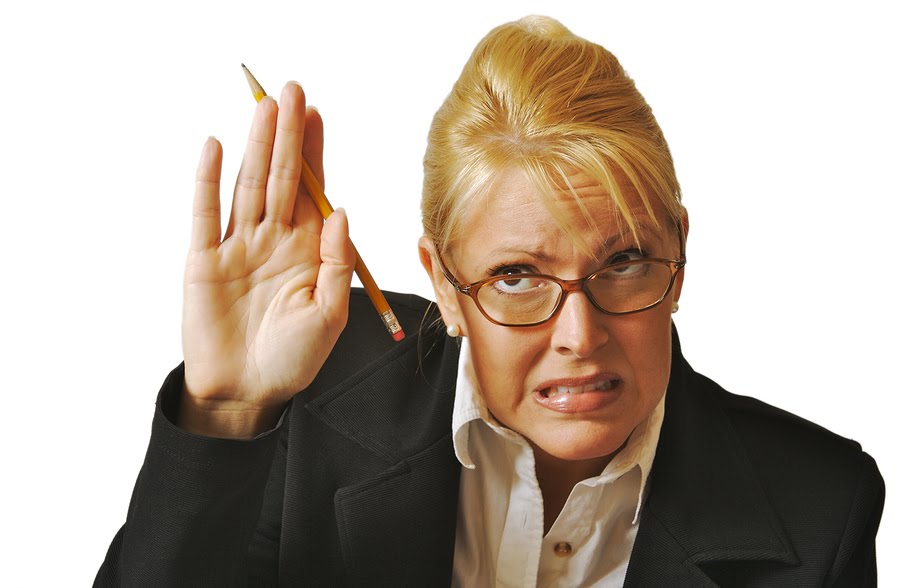 Michigan Legislation
Public  Act No. 44 of 2015 (Effective 9/7/2015)
Sec. 275b. 
(1) Each public university receiving funds under section 236 shall ensure that the public university does all of the following in its admission application process if it knows that an applicant for admission is currently serving, or has ever served, as a member of the military, the national guard, or the military reserves:
(a) Inform the applicant that he or she may receive academic credit for college-level training and education he or she received while serving in the military.
(b) Inform the applicant that he or she may submit a transcript of his or her college-level military training and education to the public university.
(c) If the applicant submits a transcript described in subdivision (b), evaluate that transcript and notify the applicant of what transfer credits are available to the applicant from the public university for his or her college-level military training and education.
(2) As used in this section, “transcript” includes a joint services transcript prepared for the applicant under the American council on education registry of credit recommendations.
Public Act  483 of 2014 (Effective 4/13/2015)
Sec. 123b.
(1) The board of trustees shall ensure that the community college does all of the following in its admission application process if it knows that an applicant for admission is currently serving, or has ever served, as a member of the military, the national guard, or the military reserves:
(a) Inform the applicant that he or she may receive academic credit for college-level training and education he or she received while serving in the military.
(b) Inform the applicant that he or she may submit a transcript of his or her college-level military training and education to the community college.
(c) If the applicant submits a transcript described in subdivision (b), evaluate that transcript and notify the applicant of what transfer credits are available to the applicant from the community college for his or her college-level military training and education. 
(2) As used in this section, "transcript" includes a joint services transcript prepared for the applicant under the American council on education registry of credit recommendations.
Military Medic to Paramedic
Launched in January, 2012 by Lansing Community College
Paramedic and nursing employment is currently strong, with projected demand for the next decade. 
Students in the program are eligible for GI-bill funds, Military Tuition Assistance (TA) and traditional Title IV financial aid.

General Program Information
The program is comprised of two stages: 
Military Medic and Advanced EMT to Paramedic 
Paramedic to Registered Nurse (Advanced Standing RN Program) 
Students who complete the first stage will be prepared to take the 
national paramedic licensing exam. After the second stage a graduate 
will be prepared to take the national RN nursing licensing exam.
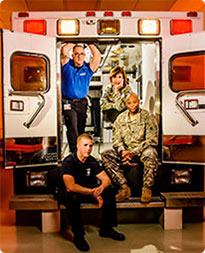 Military Medic to Paramedic Program
28 weeks to complete (Traditional  program 11-12 months) 
Student awarded credit for previous military education and experience 

Paramedic to Nurse Program
Advanced Standing Track takes three semesters to complete (Traditional program 2 years)
Student awarded credit for paramedic education
View the webpage here.
[Speaker Notes: in January, 2012, Lansing Community College launched an education program specifically designed for military medics and advanced EMT's. The goal was to create a pathway for military medics and Advanced EMT's to transition to paramedics. Those who complete this program are positioned to continue onward to become a nurse, if desired, by entering into the Advanced Standing Nursing Program. Paramedics earn a median salary over $32,000, with nurses earning a median salary over $63,000.]
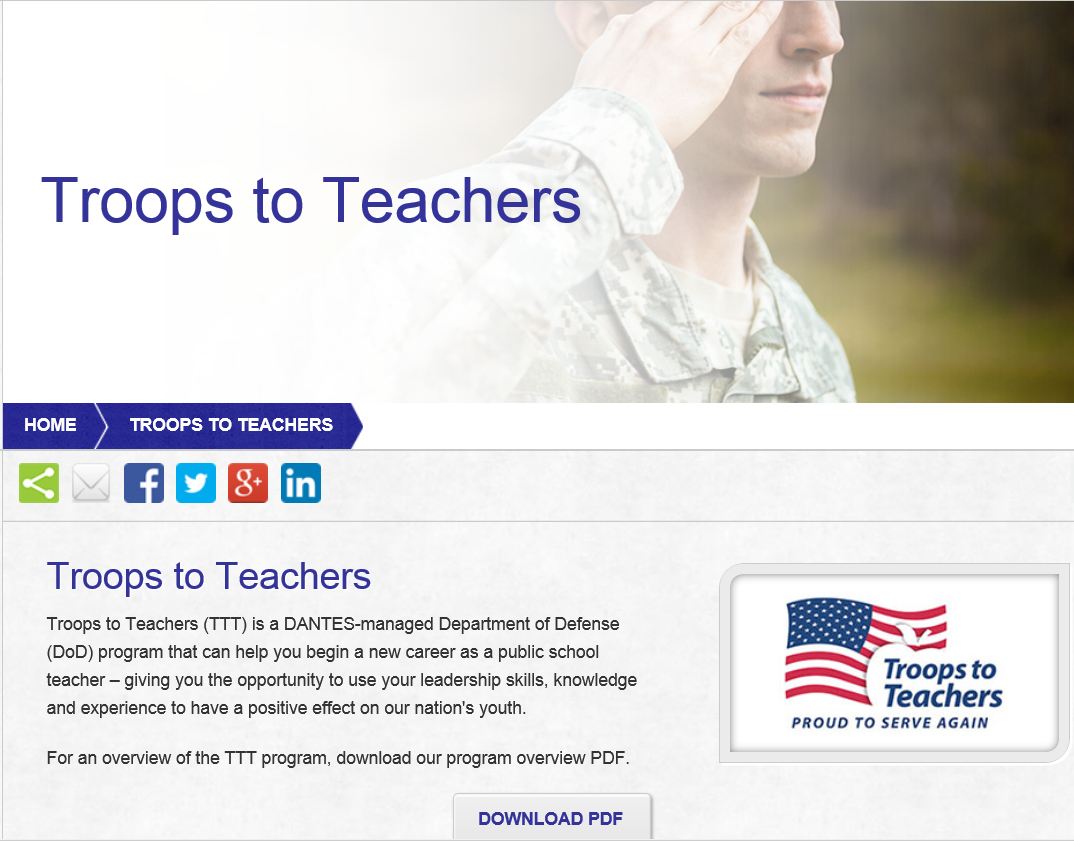 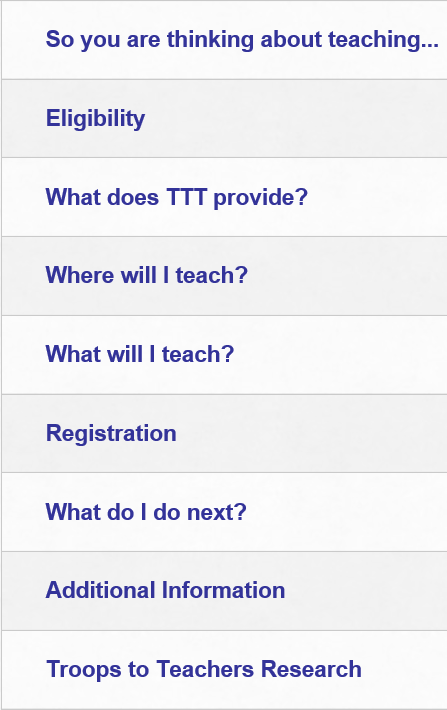 View the webpage here.
Frequently Asked Questions
Frequently Asked Questions
Q: May the National Career Readiness Certificate (NCRC) be reported as a credential?
 
A: No.  Following the Michigan 2015 consolidated review, conducted by USDOL, a finding stated the following:
Training and Employment Guidance Letter 15-10 states work readiness certificates and Workforce Development Board issued certificates are not recognized as credentials.  The ETA considers the National Career Readiness Certificate (NCRC) to be work readiness and therefore cannot be counted as a credential.  The State must ensure no NCRC is counted as a credential when reporting to the ETA for Program Year 2014, the time period of October 1, 2013 – September 30, 2014.
Frequently Asked Questions
Q: Does completion of On-the-Job Training (OJT) count as a credential? 
 
A: Completion of an OJT does not automatically count as a credential. If, however, the individual receives an industry-recognized certificate demonstrating attainment of technical or occupational skills as a result of the OJT, that certificate will count.
Frequently Asked Questions
Q: Can a certificate of attendance or a sign-in sheet be used to verify a credential?
 
A: Because skills gained must be measurable, a certificate of attendance or sign in sheet does not verify credential attainment.
Frequently Asked Questions
Q: Does a Cardiopulmonary Resuscitation (CPR) certificate or Occupational Safety and Health Administration (OSHA) certificate count as a credential?
 
A: No. While CPR or OSHA training may provide benefit to participants as they begin to gain general knowledge about occupations and occupational standards, participants are unlikely to gain employment or advance within an occupation based solely upon receiving a CPR or OSHA certificate.  For all participants enrolled as of November 19, 2014, CPR and OSHA certificates may not be reported as credentials. 

 However,..
In addition to industry-recognized credentials, stackable occupational certificates add to a young adult’s portfolio.
Examples:
Workplace Readiness “Bring Your A Game to Work”
CPR/ First Aid                                          
OSHA 10                                               
Intro to Manufacturing		
Intro to Health
Intro to Trades
Customer Service
Frequently Asked Questions
Q:  Does a ServSafe certificate count as a credential?
 
A: There are multiple certificates and certifications from ServSafe.  The Food Handler certification does not meet the required DOL criteria of a credential. Therefore, for those participants enrolled in WIOA, ServSafe Food Handler certificates may not be reported as credentials.

However, the ServSafe Food Protection Manager certification has been determined to meet the DOL definition for credential.
Frequently Asked Questions
Q: Does a National Retail Federation certification count as a credential?
 
A: Yes.  Per USDOL correspondence, this certification is an acceptable credential.
Frequently Asked Questions
Q: Is a Certificate of Completion issued by a high school in lieu of a high school diploma an acceptable credential?
 
A: No.  The only equivalent that Michigan recognizes is a GED.  This question often arises when providing services to students with disabilities.
Frequently Asked Questions
Q: What if I have a homeschooled participant?

A: A parent signed diploma is a recognized credential for a homeschooled participant.
Performance Reporting: From WIA to WIOA
As of July 1, 2015, with the implementation of WIOA, WDB approved credentials do not count toward positive performance calculations, even if there is local policy stating otherwise.
[Speaker Notes: Further, WDB approved credentials will not be found as acceptable source documentation during Data Validation reviews covering Program Year 2015 and forward.  Given that Data Validation reviews cover former participants, Michigan Works! Agency (MWAs) will not be penalized for WDB approved credentials, excluding the NCRC, that meet the requirements as stated in TEGL 15-10, and were attained prior to the implementation of the WIOA.]
Performance Reporting
What we know: The credential measure started July 1, 2016.

Participants Earning a Credential (Numerator)

Number of exiters enrolled in postsecondary education or training that obtained credential during participation or within 1 year after exit. OR Number of exiters enrolled in secondary education program and obtained secondary school diploma or equivalent during participation or within 1 year of exit AND were also employed or enrolled in education/training leading to a credential within 1 year after exit. 
________________________________________
Total Participants in a Training or Education Program (Denominator)

Number of exiters enrolled in education/training program (excluding those in OJT or customized training). Including Number of exiters enrolled in secondary school program at or above 9th grade level. (High School)
[Speaker Notes: A second set of proposed guidelines requesting comments is expected to be released soon.]
Resources
TEGL 15-10
TEGL 22-15
WIOA Manual- Chapter 8
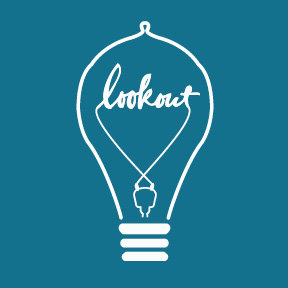 Performance TEGL- To Be Released
Questions?
Thank you for attending.
Chelsea L. Mates
matesc@michigan.gov